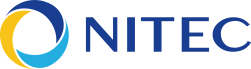 Единая нотариальнаяинформационная системаКазахстанаwww.enis.kz
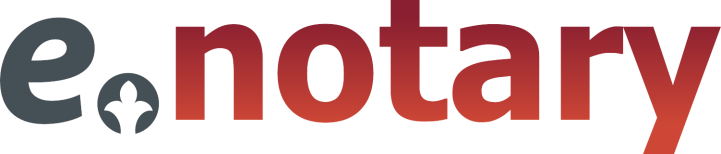 краткая информация о системе
Единая нотариальная информационная система (ЕНИС)

Инициирована в 2009 году; в опытной эксплуатации с 2011 года


Обязательство пользоваться системой закреплено в законодательстве Республики Казахстан


Пользуются порядка 3600 нотариусов



В систему занесено около 40 млн нотариальных записей


25 различных сервисов
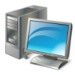 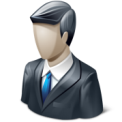 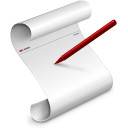 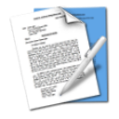 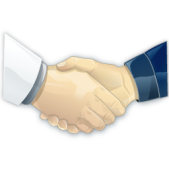 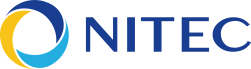 интеграции с другими ИС
ЕНИС интегрирована с рядом государственных баз данных (ГБД)
и информационных систем:
Содержит подробные сведения обо всех гражданах и временно проживающих в Казахстане лицах.
1) Позволяет проверять легитимность документов

2) Предотвращает совершение неправомерных действий
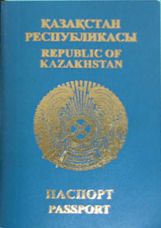 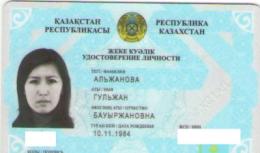 Содержит подробные сведения о недвижимости:
Техническая характеристика
Наличие обременений
Сведения о владельце
Содержит подробные сведения о всех организациях Казахстана.
1) Сведения о руководителе

2) Общие сведения
особые возможности системы
Регистрация права на недвижимое имущество
ЕНИС участвует в ускоренной регистрации прав на нового владельца недвижимости после продажи/передачи недвижимости
Данный сервис повысил место Казахстана на 9 позиций в рейтинге Doing Business Всемирного банка

Автоматическая отмена доверенности
Сразу после регистрации смерти доверителя в местном органе ЗАГС, ЕНИС находит и отменяет доверенности, в которых умерший человек фигурировал в качестве доверителя (по закону такие доверенности теряют силу)
В случае нахождения нарушений, сведения передаются в Министерство юстиции Казахстана

Видео обучение
В ЕНИС выкладываются видеолекции с возможностью оставлять комментарии и задавать вопросы
Обучение проходит по сложным ситуациям в нотариальной деятельности
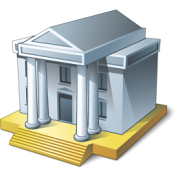 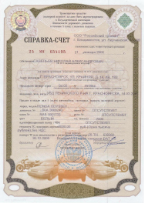 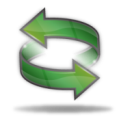 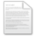 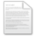 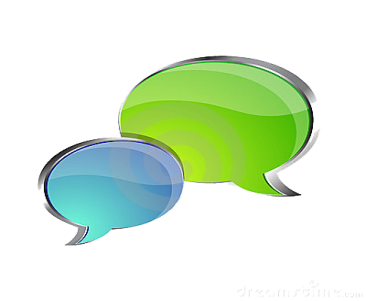 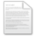 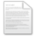 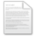 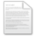 Демонстрация системы
Спасибо за внимание!